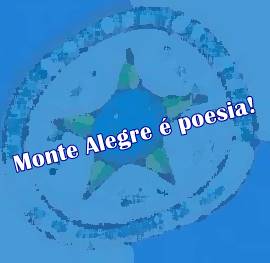 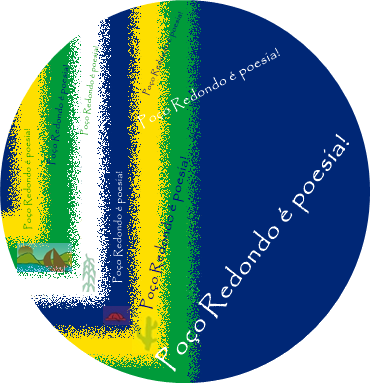 LÍVIO OLIVEIRA
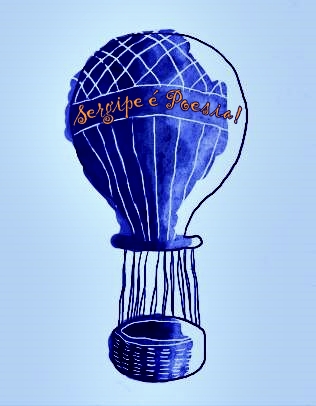 POESIA NORDESTINA CONTEMPORÂNEA
RIO GRANDE DO NORTE - rn
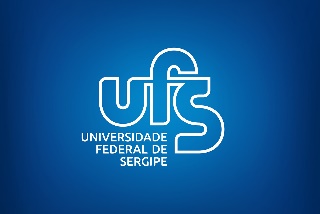 Material elaborado por Christina Ramalho, com a permissão de Lívio Oliveira.
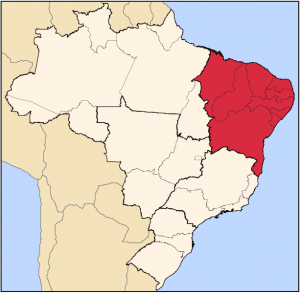 NOSSO NORDESTE É POESIA PURA!
https://www.estadosecapitaisdobrasil.com/regiao/nordeste/
Vamos conhecer poetas que fazem hoje poemas que nos deixam orgulhosos de nossa região?
HOJE SERÁ A VEZ DE UM POETA DO RIO GRANDE DO NORTE
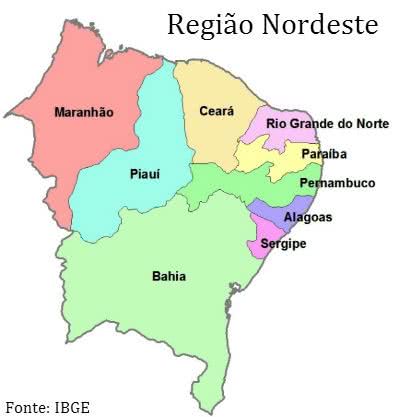 https://www.todamateria.com.br/regiao-nordeste/
VAMOS VER ALGUMAS IMAGENS DO RN?
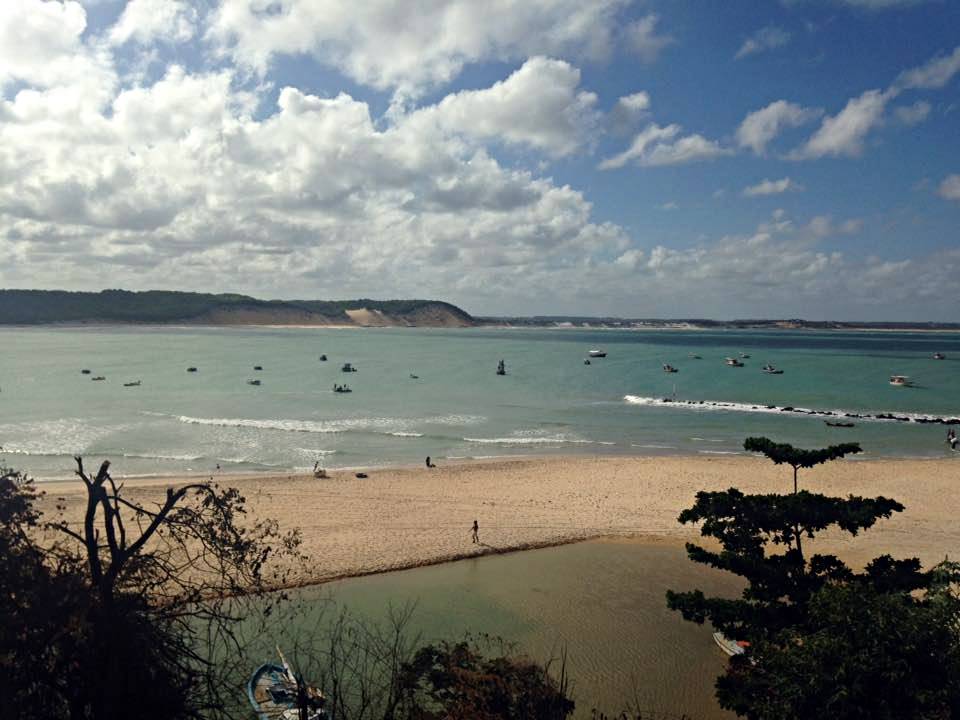 Baía Formosa/RN
Fotos de Christina Ramalho
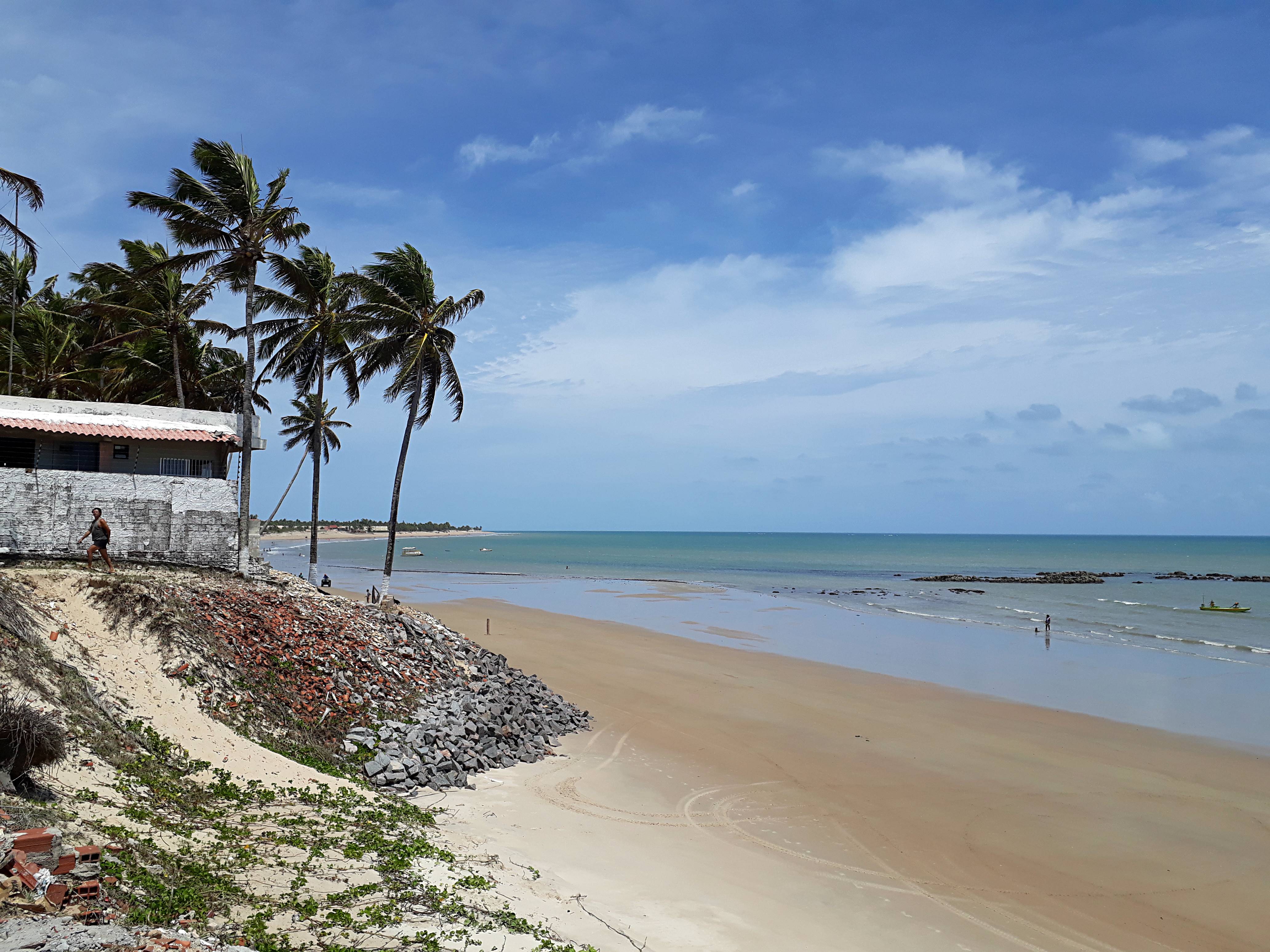 São Miguel do Gostoso/RN
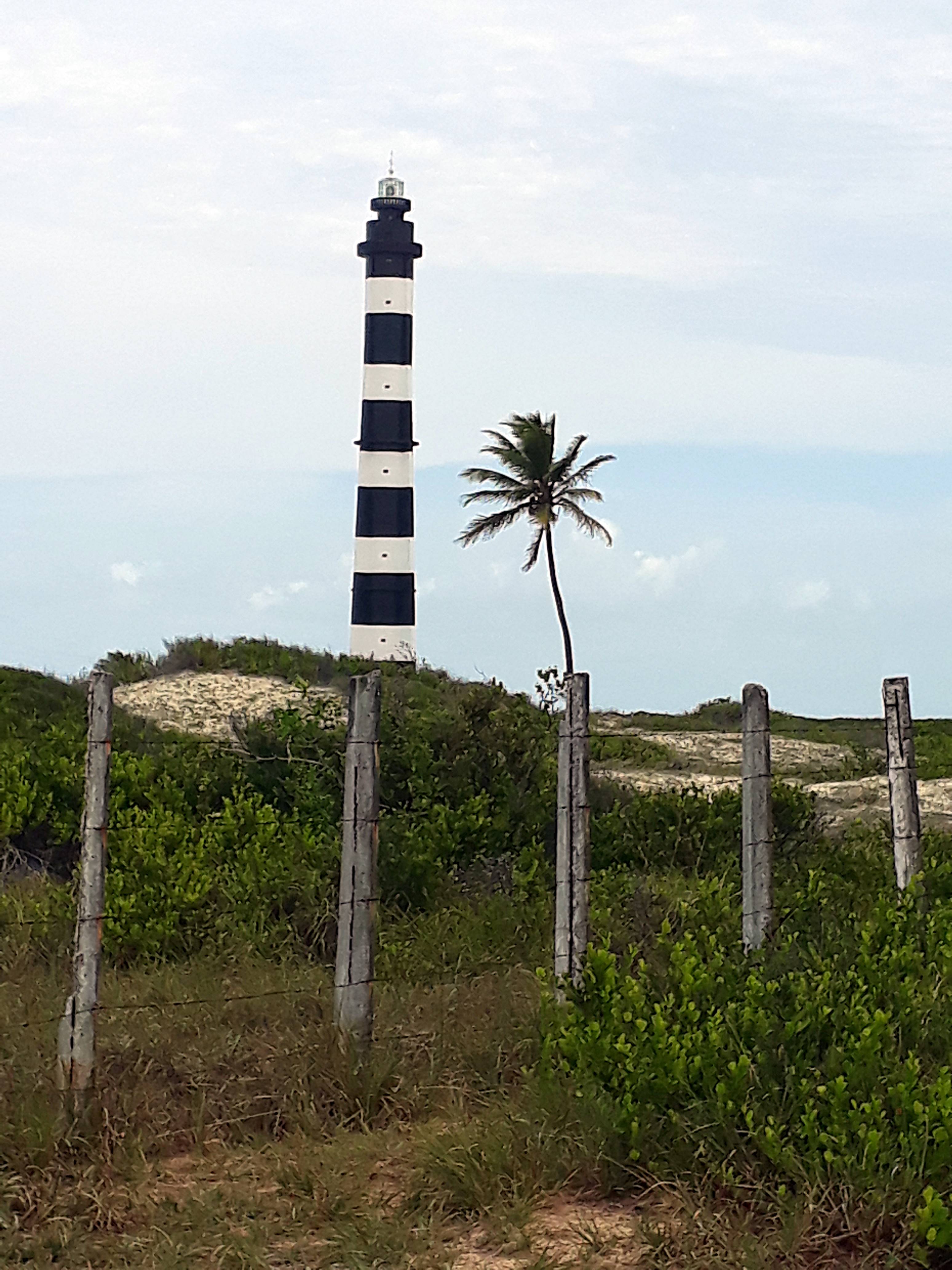 Touros/RN
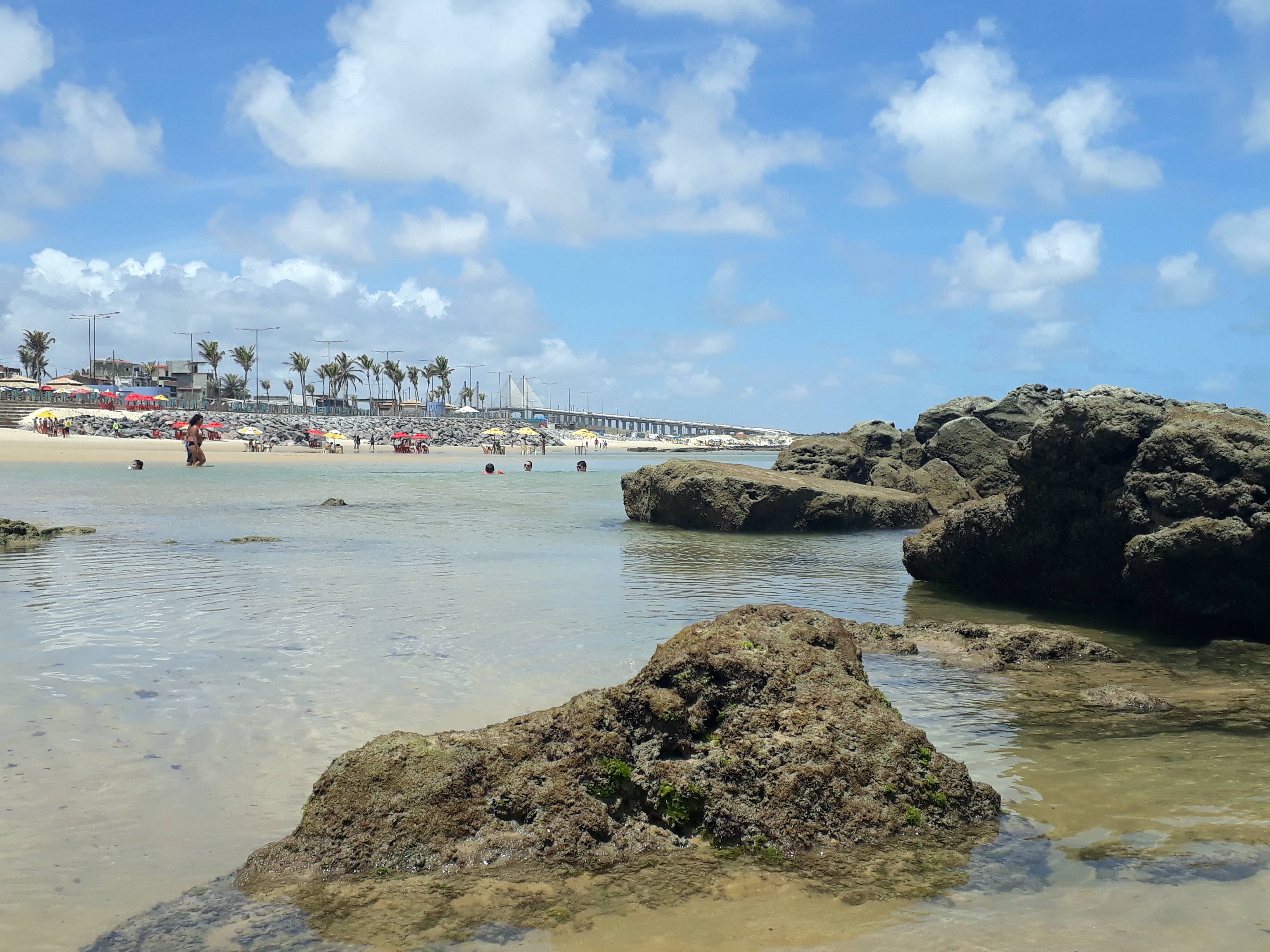 Natal/RN
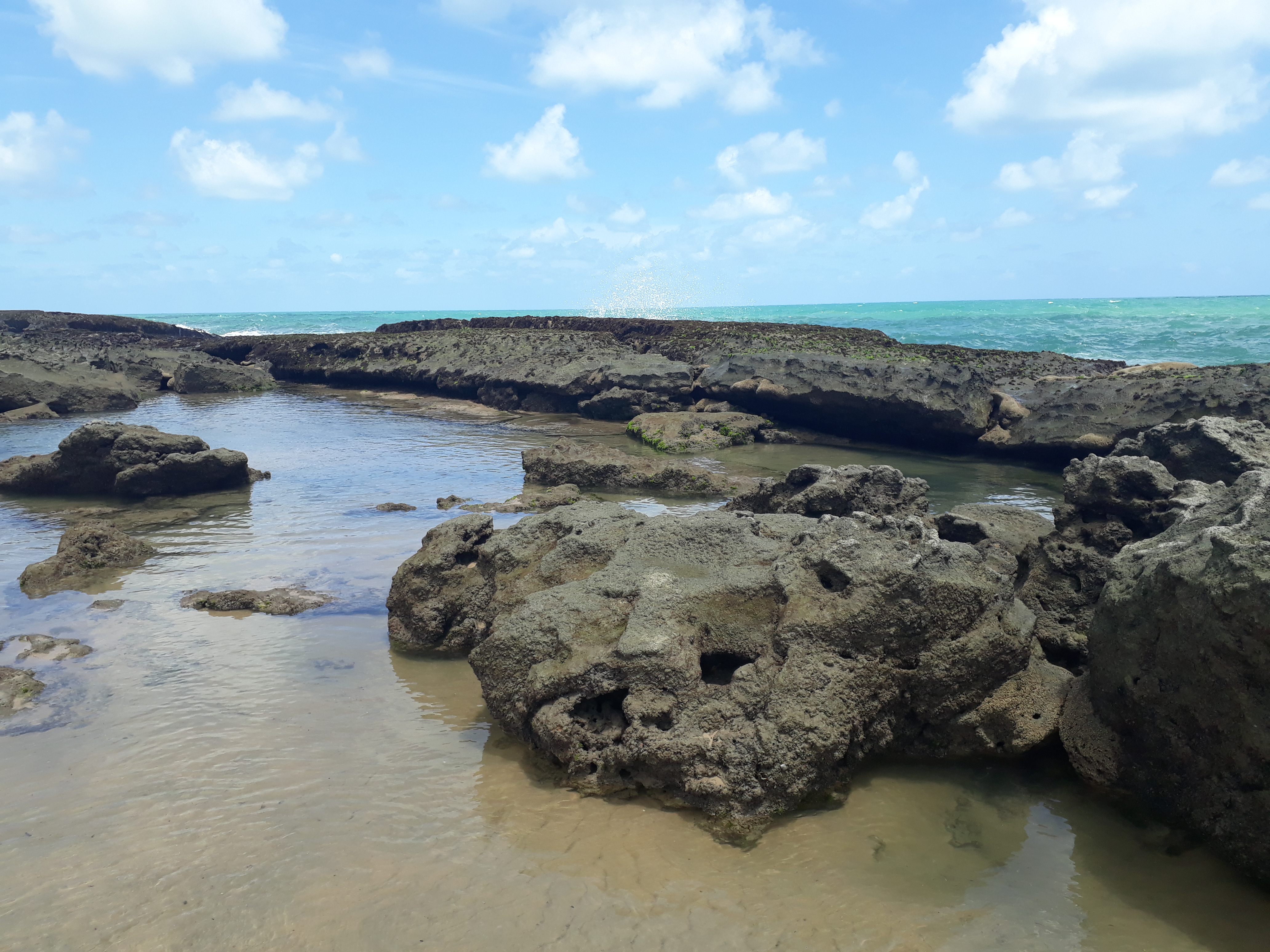 Praia dos Artistas/Natal/RN
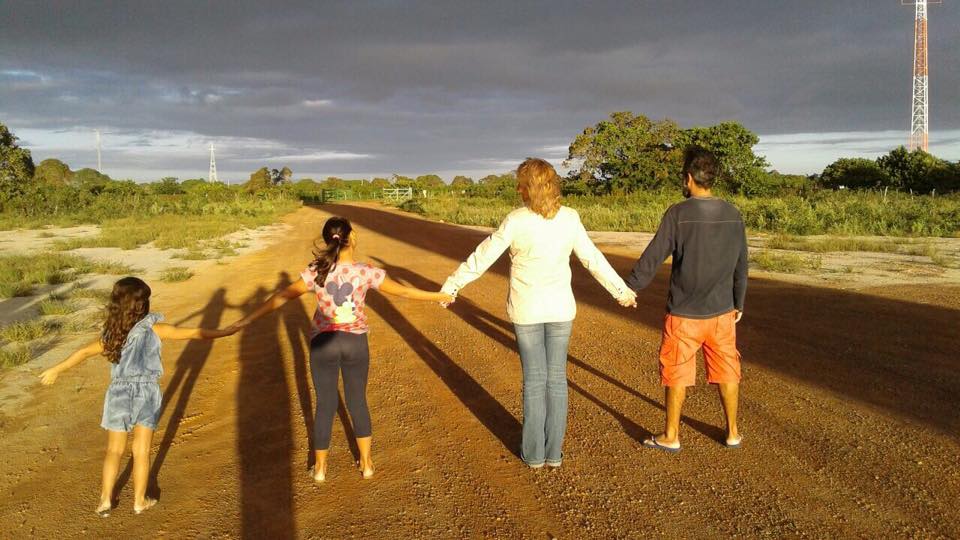 Lagoa Nova - RN
VAMOS CONHECER UM POUCO MAIS ESSA TERRA LINDA?
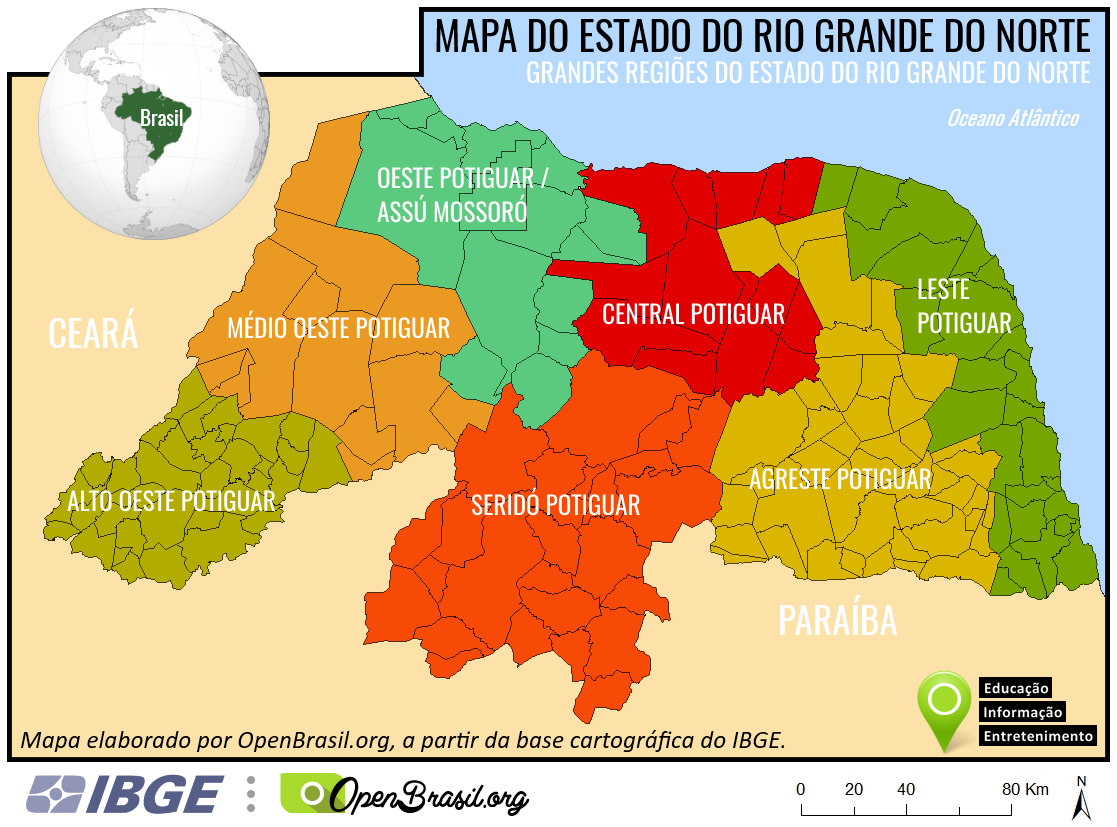 Vamos ouvir o que o 
professor de Geografia 
pode nos contar sobre
o Rio Grande do Norte?
https://riograndedonorte.openbrasil.org/2013/08/geografia-do-rio-grande-do-norte.html
INSERIR VÍDEO prof./a geografia
Agora: lívio oliveira!(ABRIR O VÍDEO)
DO SITE TRIBUNA DO NORTE
O site Tribuna do Norte faz uma bela homenagem ao poeta Lívio Oliveira. Mostraremos alguns trechinhos, mas convidamos você a entrar no site e conhecer o texto completo.
http://www.tribunadonorte.com.br/noticia/la-vio-oliveira-vinte-anos-de-poesia/457298
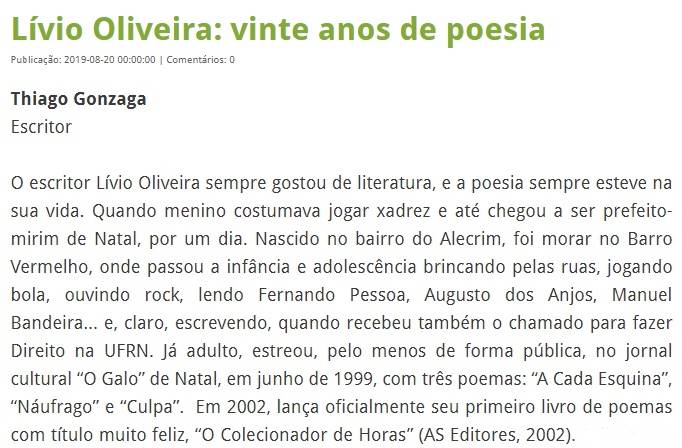 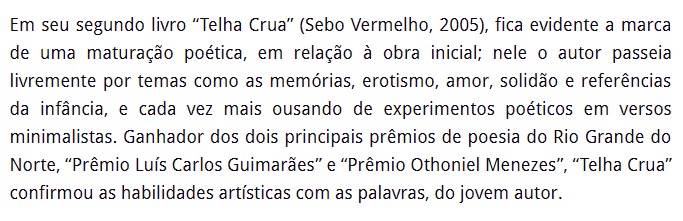 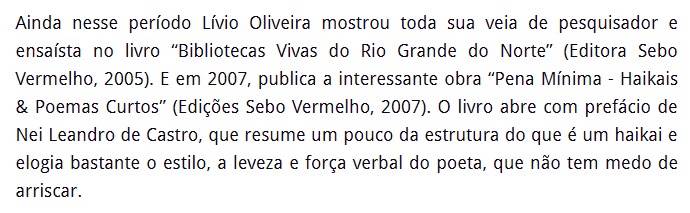 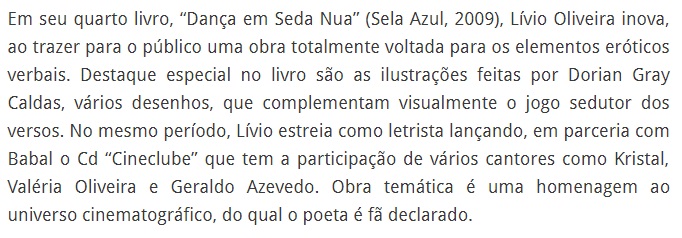 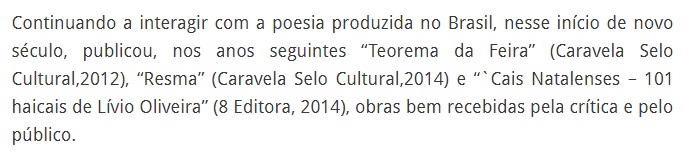 COTINUA EM LÍVIO DE OLIVEIRA (PARTE 3)
REFERÊNCIAS desta apresentação
OLIVEIRA, Lívio. Resma. Natal: Edição do autor, 2014.
OLIVEIRA, Lívio. O teorema da feira. Natal: Edição do autor, 2012.
OLIVEIRA, Lívio. Dança em seda nua. Natal: Offset, 2009.
SANTANA, Ana de. À unha. Natal: EDUFRN, 2016.